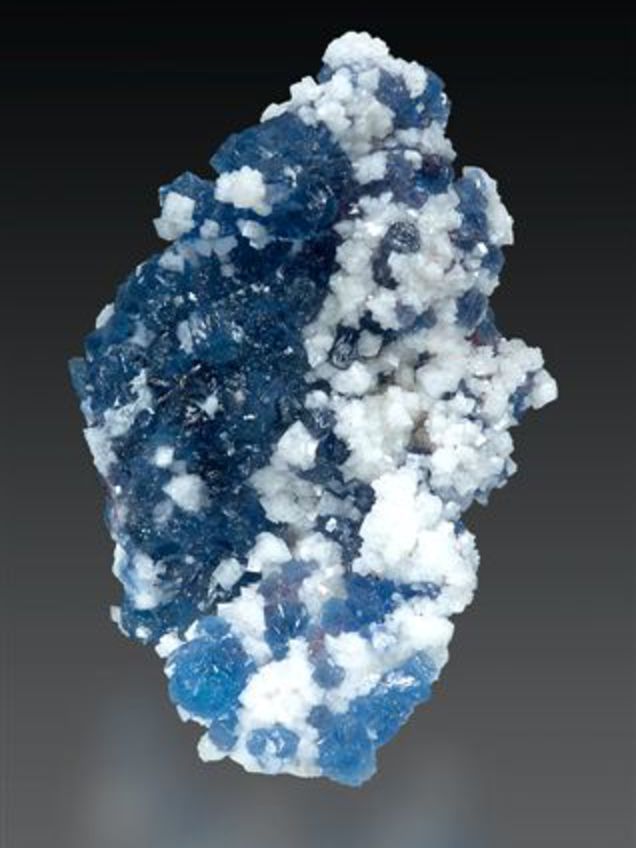 Willemite
Zn2SiO4
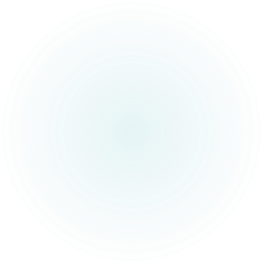 Name origins
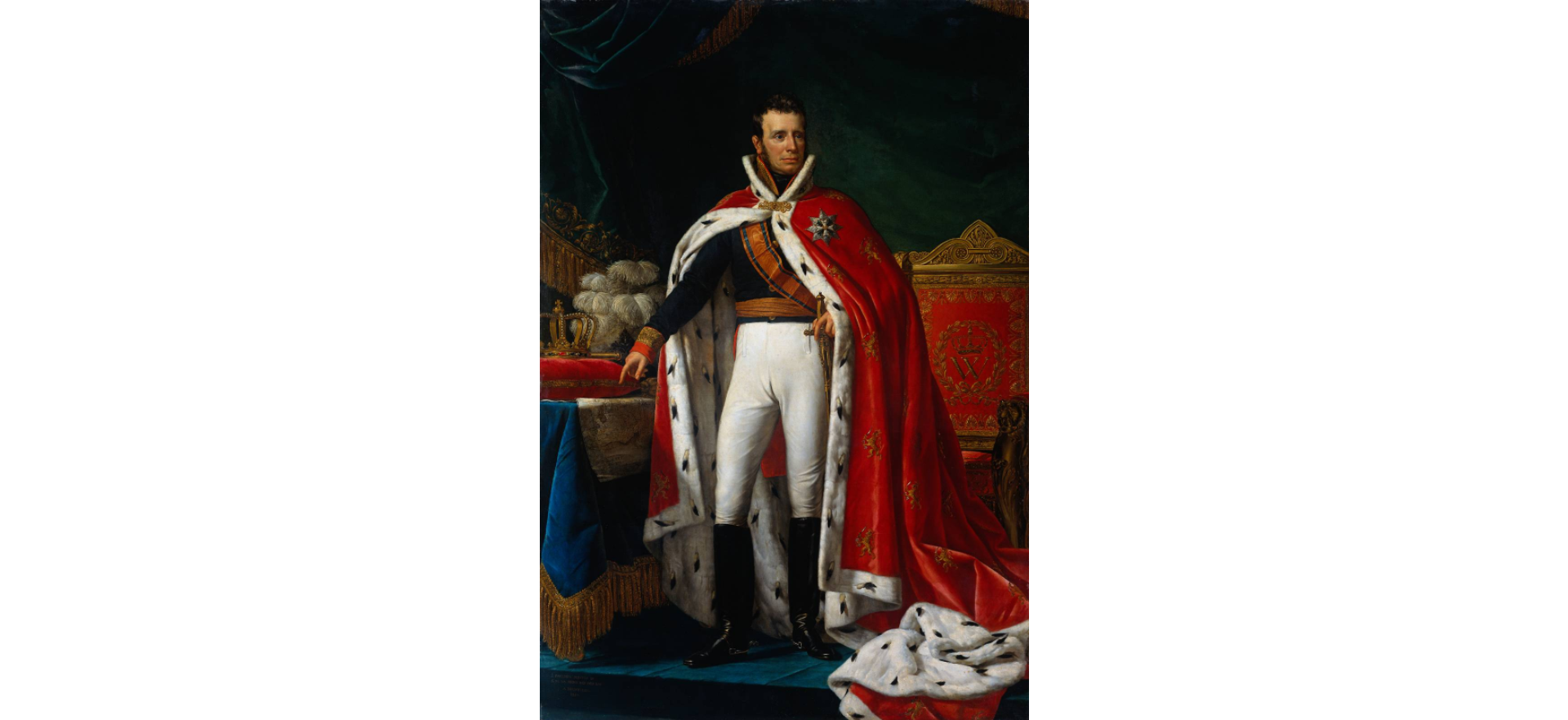 Named in 1830 by Serve-Dieu Abailard 
"Armand" Lévy in honor of 
William I King of the Netherlands,
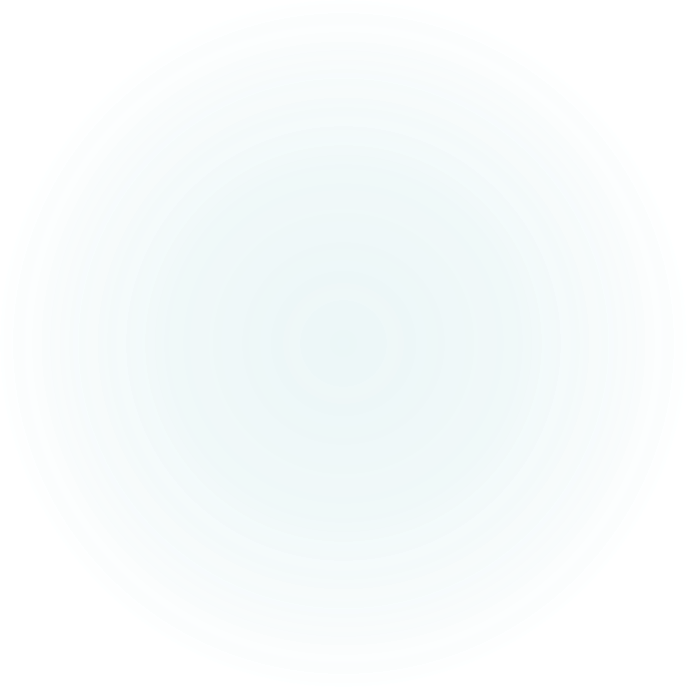 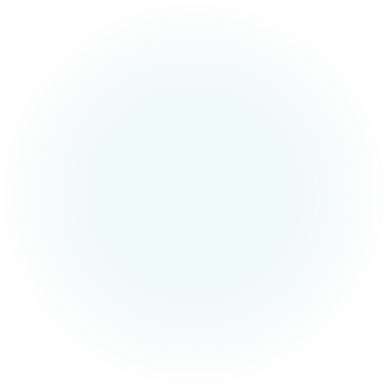 This species was previously discovered in 1825 and was identified as "siliceous oxide of zinc"
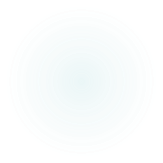 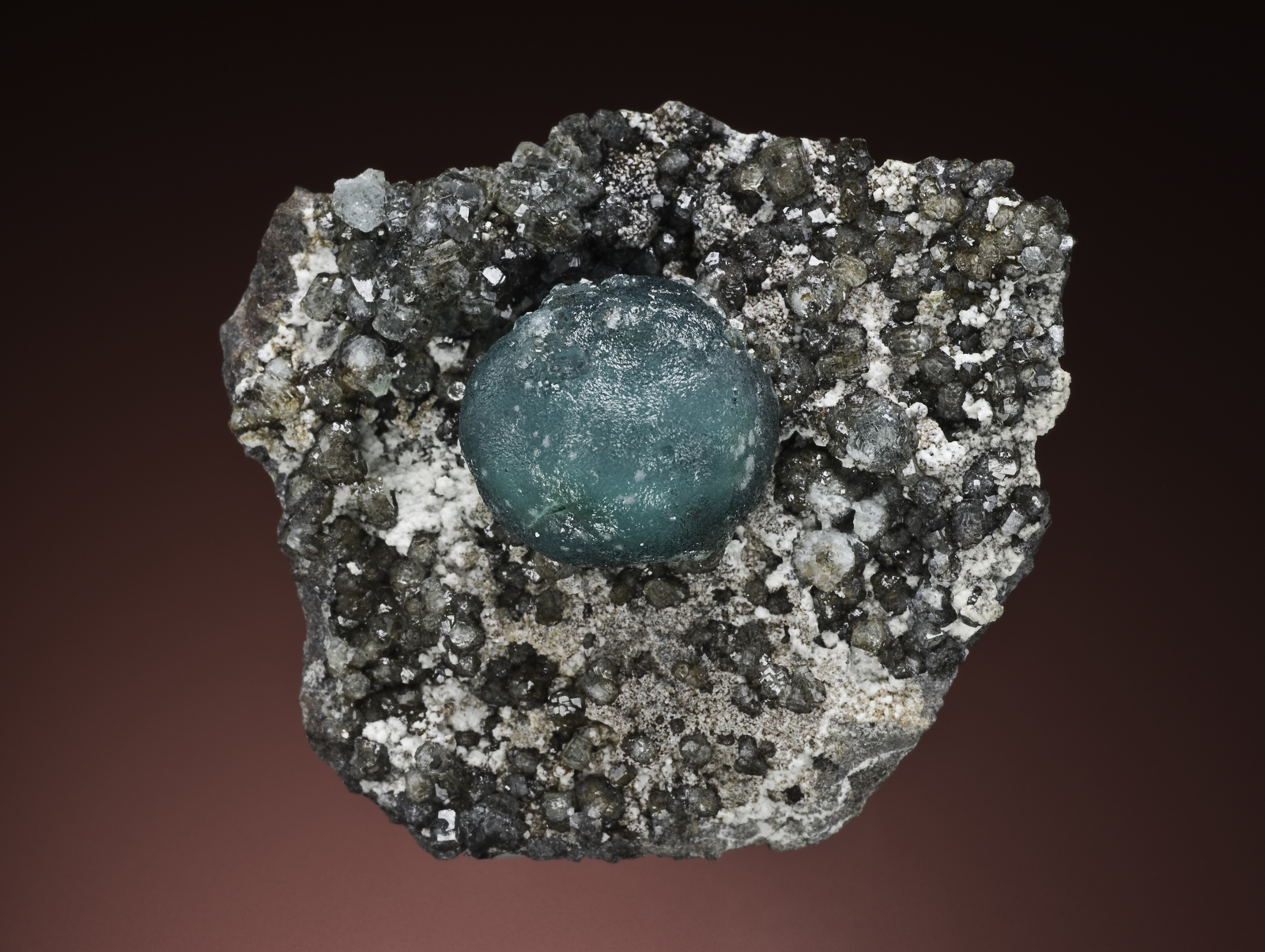 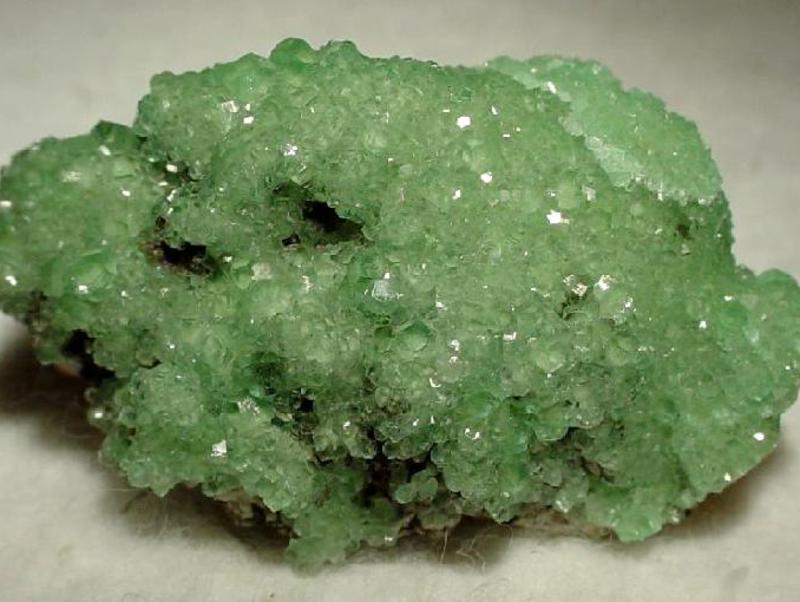 Color:
Colorless 
White
Pastel Green
Apple Green
Light Blue
Azure-Blue
Yellow 
Bourgendy-Red
Brown
Gray
Black
Pink
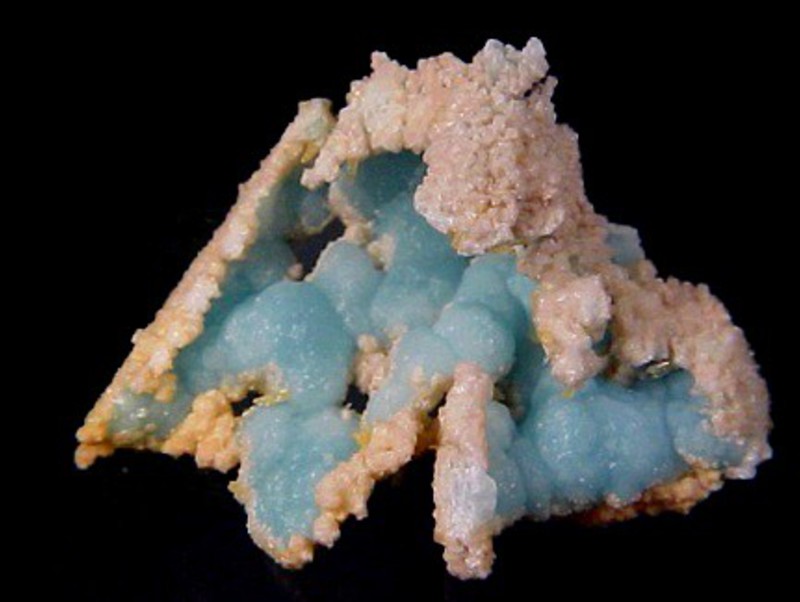 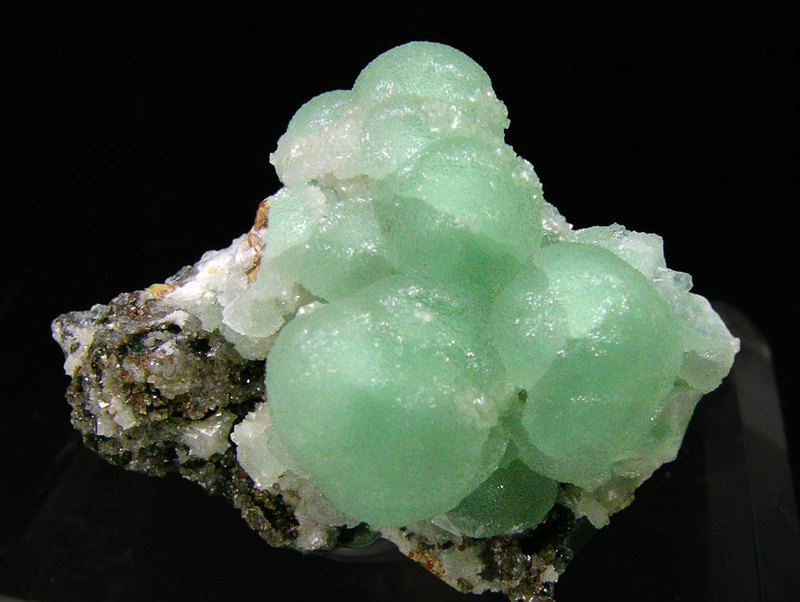 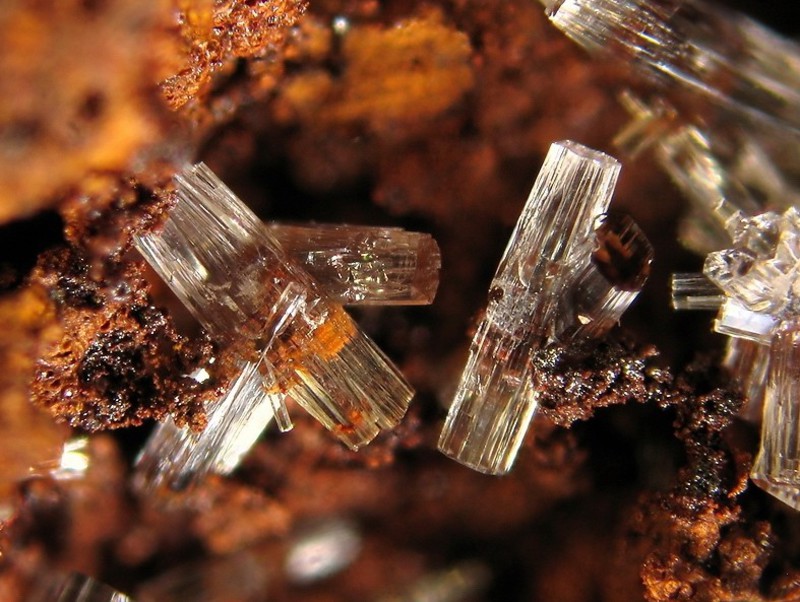 Luster:
Vitreous

Resinous
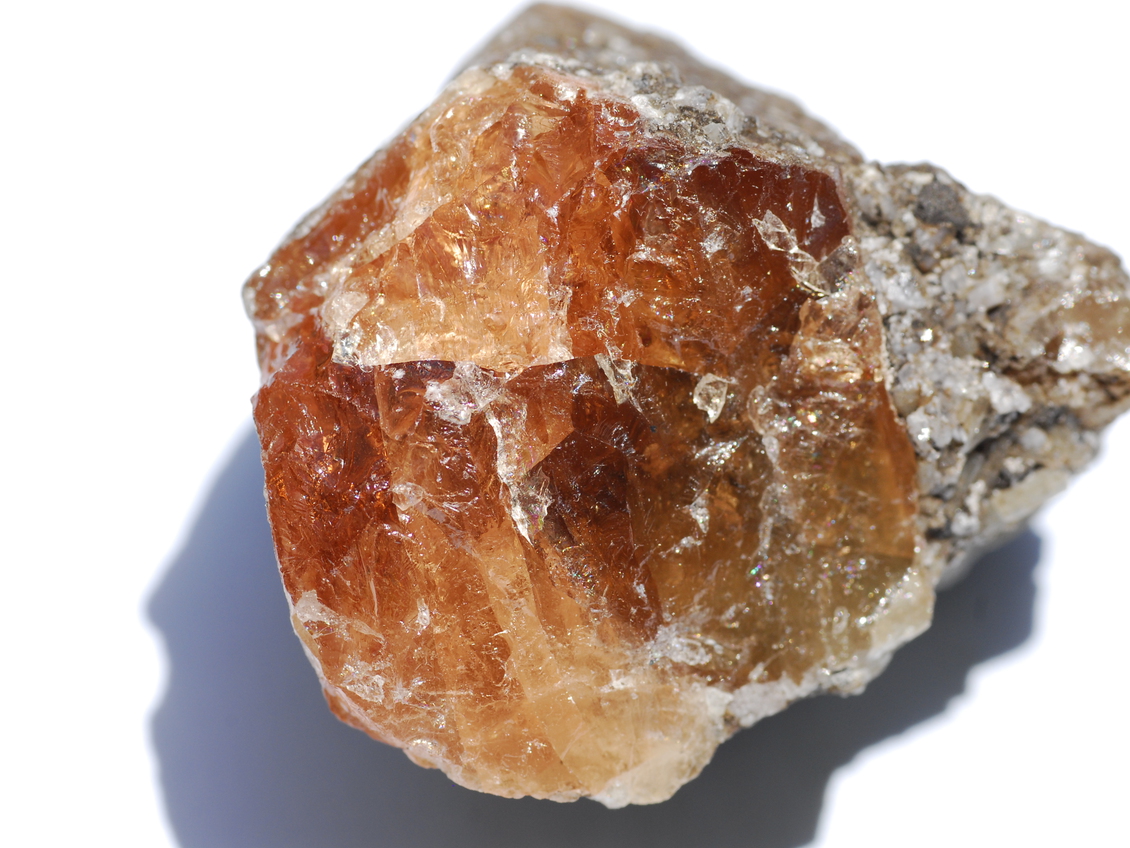 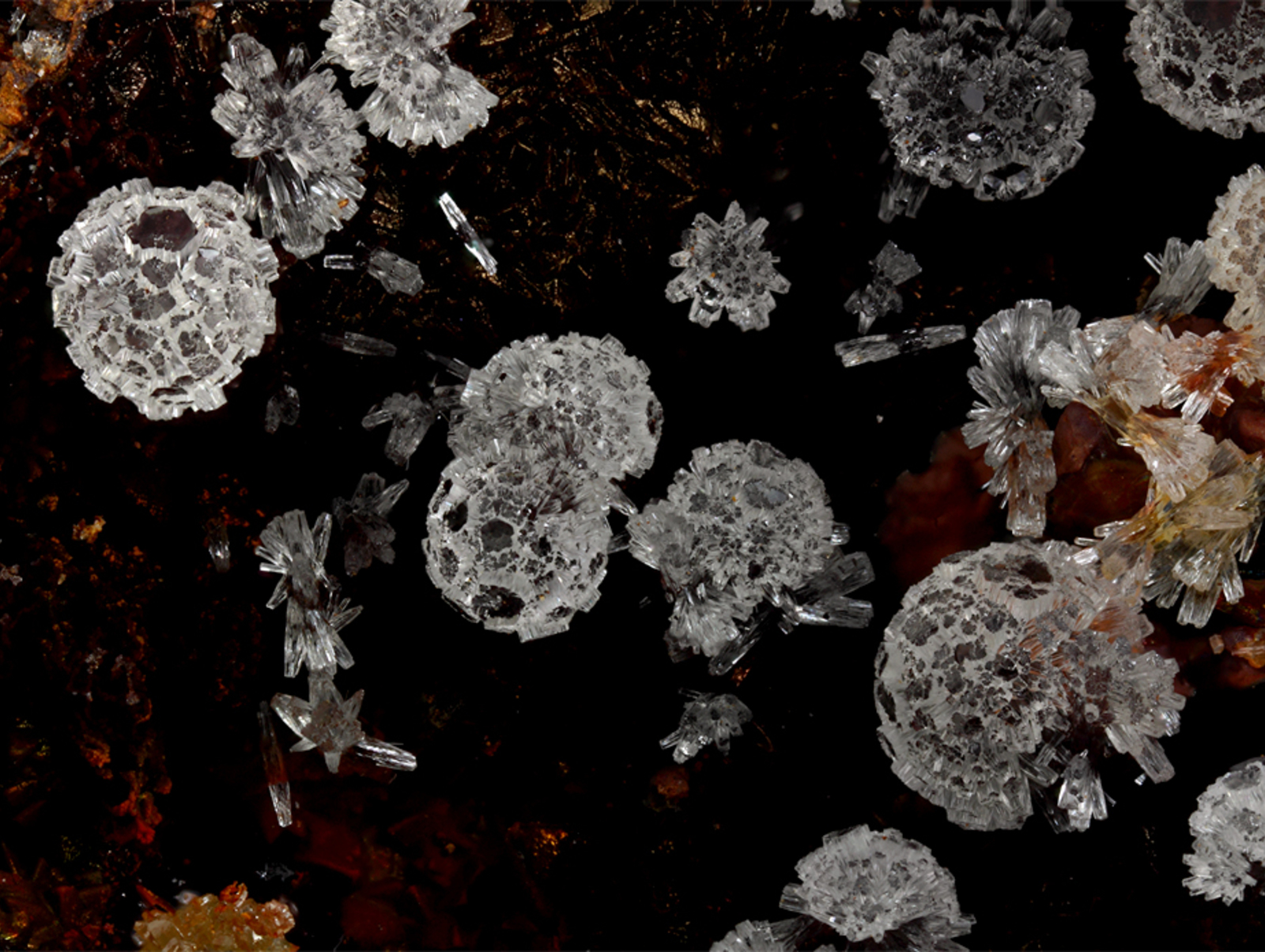 Transparency:
Transparent


 
Translucent
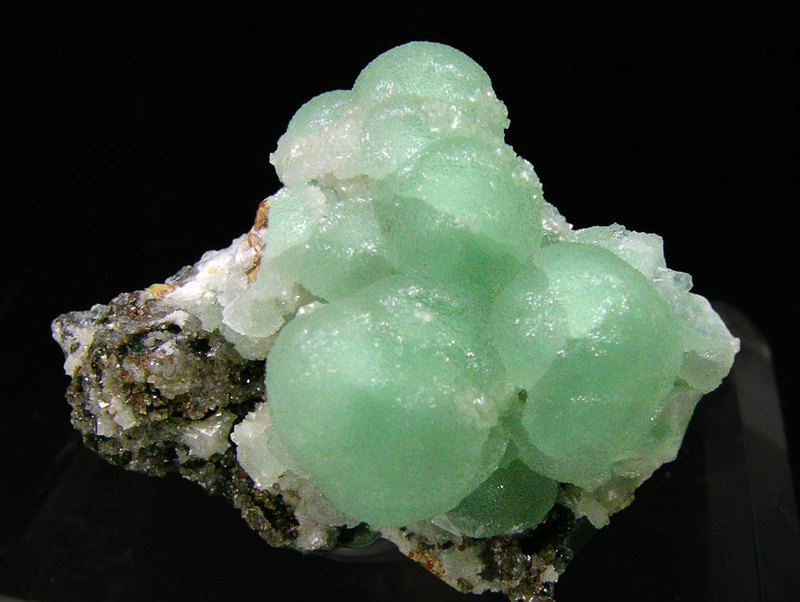 Important information:
White Streak
5 ½ on the Mohs hardness scale
Brittle tendency
Cleavage is considered good to poor {1120} and poor {0001}
Irregular/uneven, sub-conchoidal fracture
Main use as zinc ore
Chemical Properties:
Common Impurities include:
     Al, Fe, Mn, Pb, Mg, Ca
Crystallography:
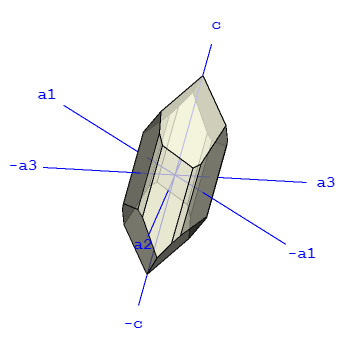 Trigonal 

Rhombohedral
Florescence:
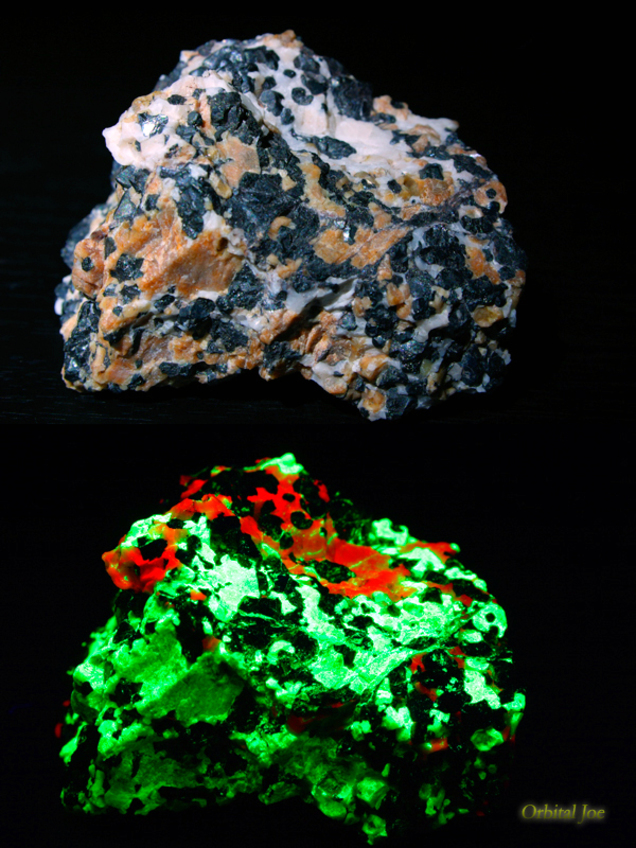 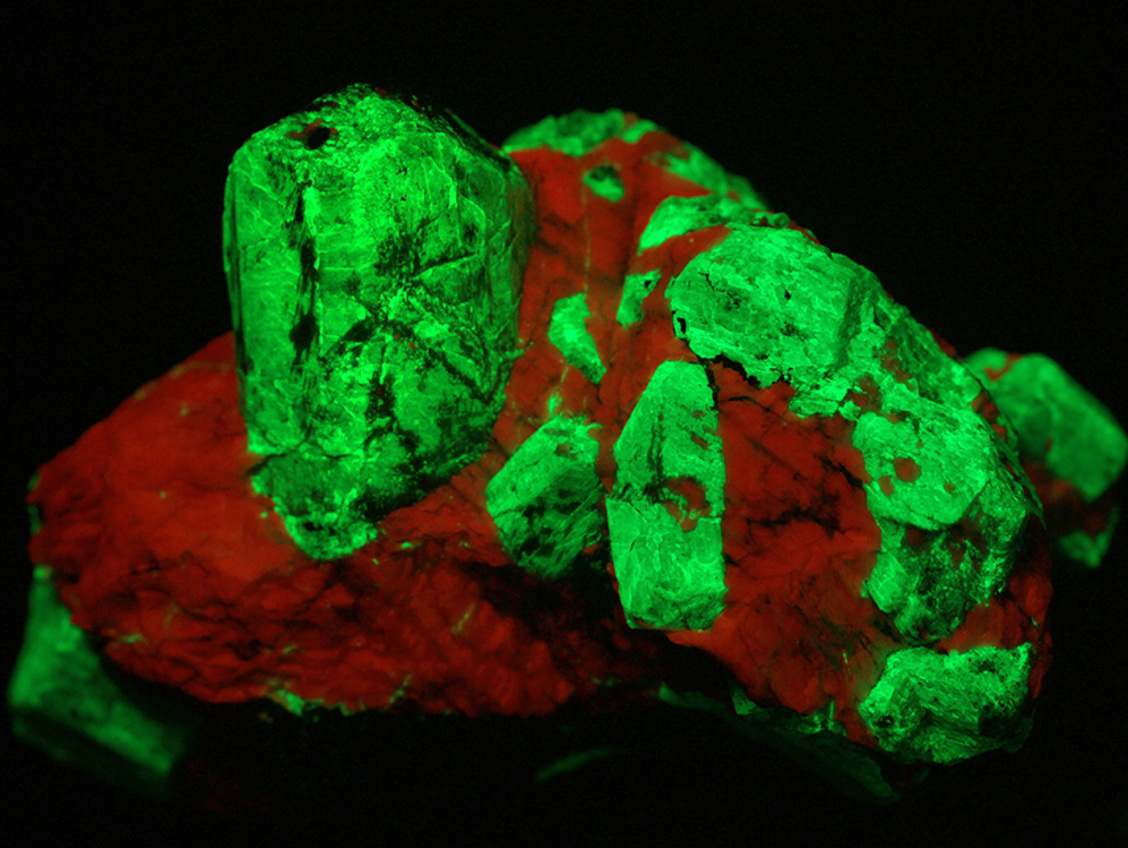 .
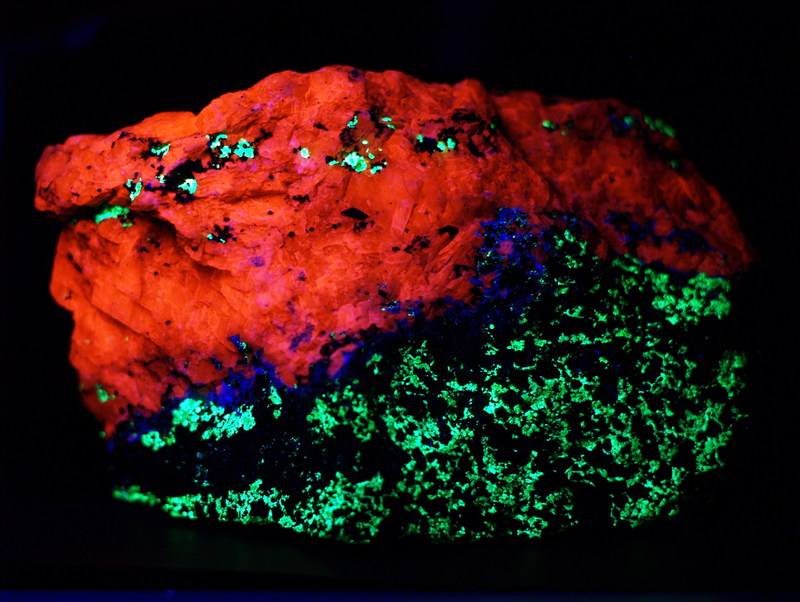 Variations:
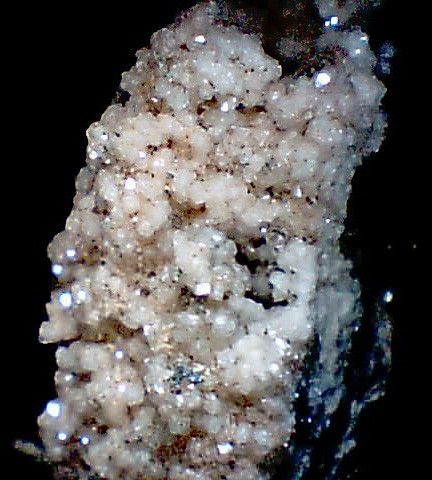 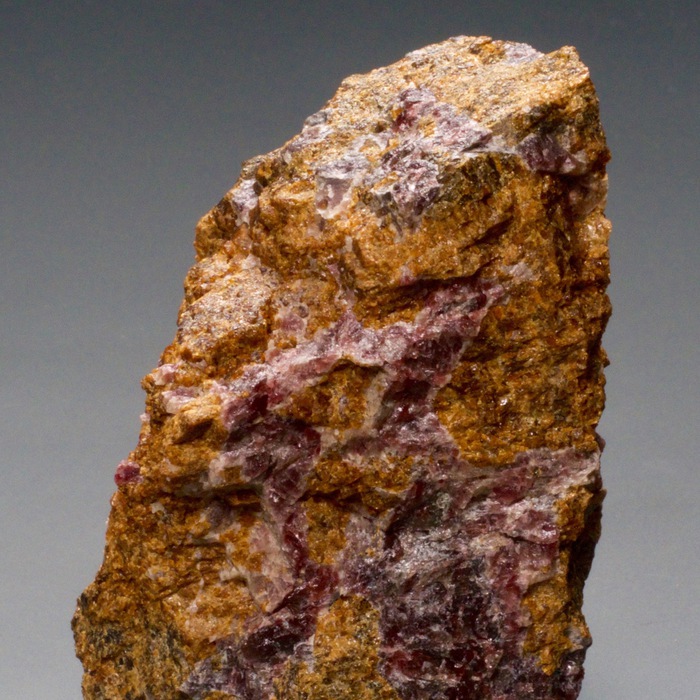 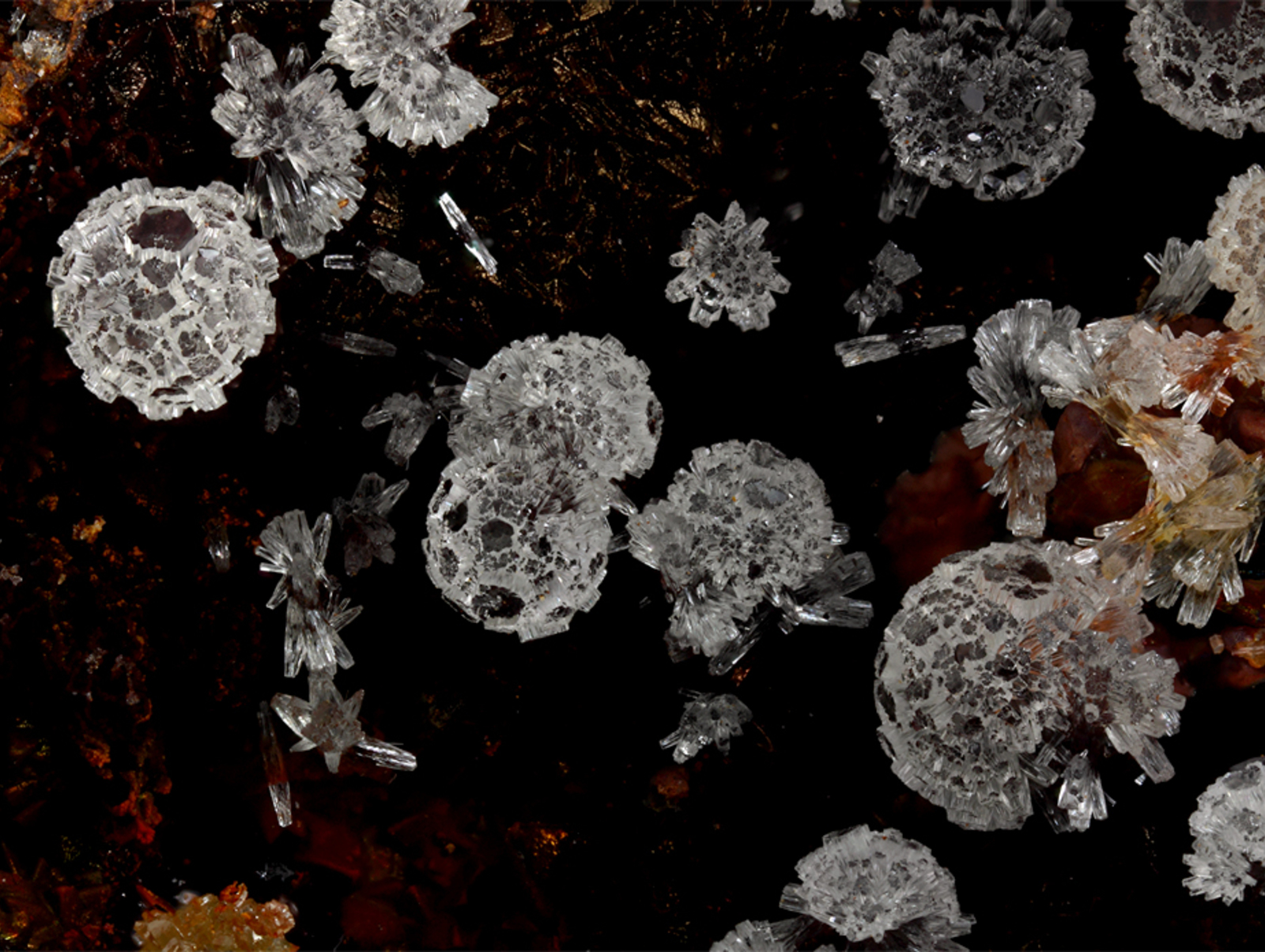 Beta-Willemite
Grape Willemite
Radial Willemite
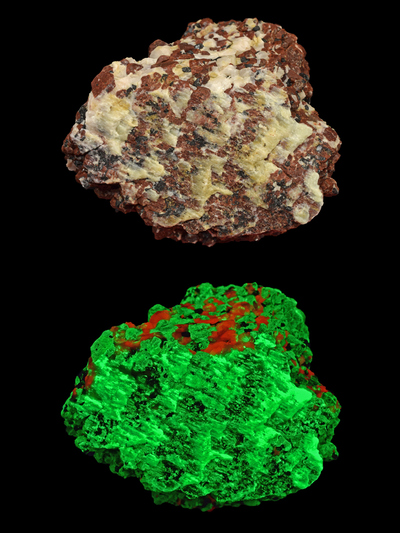 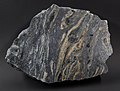 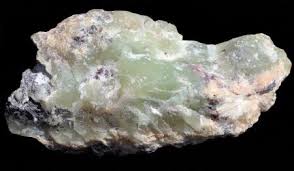 Sea-foam willemite
Xingshaoite
Troostite
Zn2SiO4
(Zn,Co)2SiO4
(Zn,Mn)2SiO4
Where does Willemite come from?!?!?
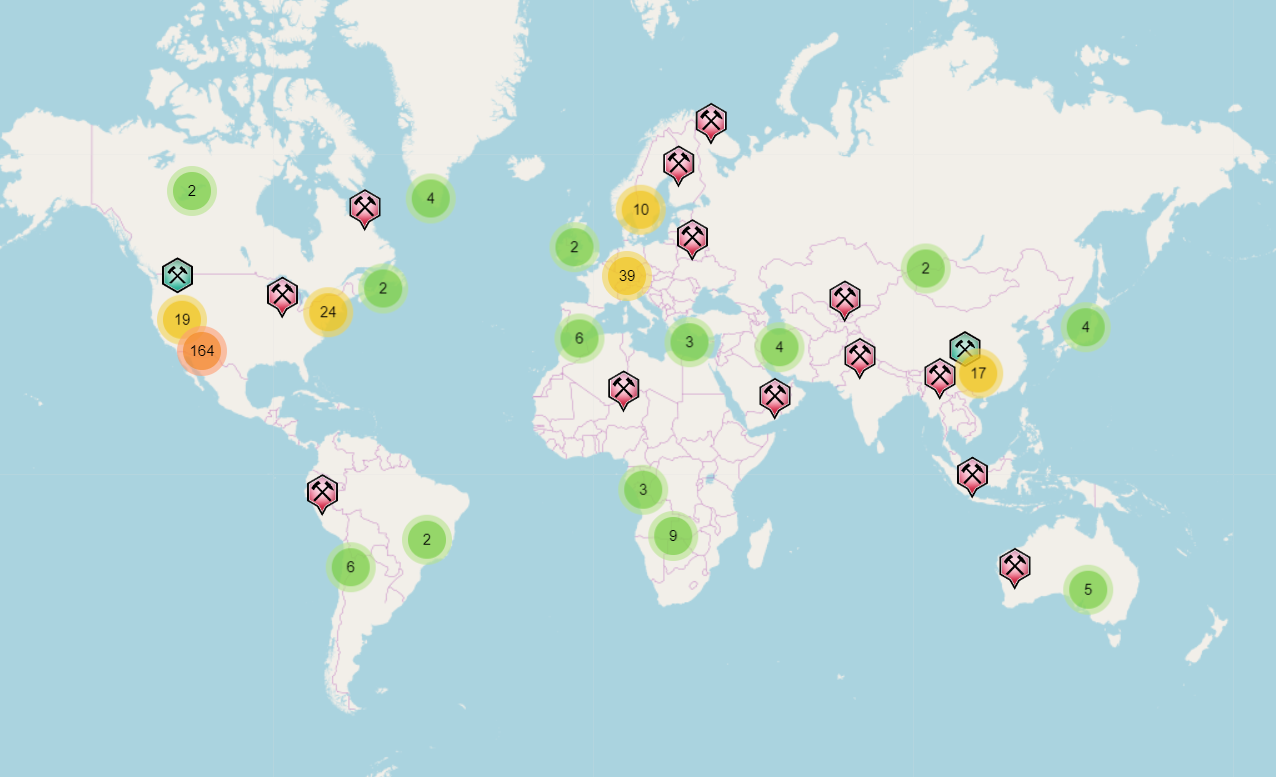 References:
https://www.mindat.org/

 http://webmineral.com/crystall.shtml#.XfElfOhKhPZ

 https://en.wikipedia.org/wiki/Willemite